EVOLUTION OF
WELFARE
WWW.PALHIRE.COM
OVERVEIW
PAL HIRE’S OBJECTIVE IS ALWAYS TO FIND THE RIGHT SOLUTION, WE UNDERSTAND EACH SITE IS DIFFERENT, BECAUSE EACH JOB IS DIFFERENT - HOWEVER OUR STANDARDS SHOULD NOT CHANGE.
01
HIGHLIGHT THE SIGNIFICANCE OF PROVIDING THE MOST SUITABLE WELFARE FACILITIES ON SITE
02
HELP BUILD UNDERSTANDING ON HOW CHOOSING THE CORRECT SOLUTIONS CAN IMPROVE PRODUCTIVITY  AND PREVENT ISSUES ON SITE
03
HELP YOU UNDERSTAND THE OPTIONS AVAILABLE TO YOU
Company Based in Sheffield in 2023 found to provide inadequite welfare facilities fined £3500
GUILTY
Failed to provide basic requirements
Wash facilities for its workers
Failure to provide appropriate sanitation conveniences 
No hot or clean water
WHY CHOOSE QUALITY WELFARE
Legal & Compliance
Complies with legislation
Prevents unwanted attention
Prevent fines and enforcment actions
Employee Welfare
Promotes Hygiene, Comfort & Health
Improves employee Morale and Productivity
Reduce disruption on site.
WORKPLACE (HEALTH, SAFETY AND WELFARE) REGULATIONS 1992
01
DRINKING WATER
02
TOILET FACILITIES (LADIES & GENTS)
03
CHANGING FACILITIES
04
REST AREAS
05
CLEANING FACILITIES
Site Size and Layout
Number of People
Working Hours
UNDERSTAND YOUR SITES
How many workers will be on site at anyone point, are there any spikes during the project.
Assess the available space, provide supplier with plans.
What are the working hours of the site.
PRODUCT SELECTION
Picking the right solution or level of service will improve the efficiency of your sites.
01
02
03
STATIC
MODULE
MOBILE
Offering a scalable solution to welfare modular units can be installed in tight and inaccessable sites. Flexible units to create welfare facilities to meet specific needs. .
Static Welfare units require more space but on long term projects can offer a cost effective solution. Multiple unit or all in one units available depending on the size of site and space available.
Mobile units that ensure you meet all obligation in one unit. Compact and mobile allowing flexibility on your site while maintaining welfare standards
MOBILE
Available for 6, 10, 12 or 16 people
6 Person Mobile Welfare Unit
6 Person Mobile Welfare Unit
10 Person Mobile Welfare Unit
12 Person Mobile Welfare Unit
16 Person Mobile Welfare Unit
Welfarevans & Solar Welfarevans
Key Features
Fresh Flush Toilet and Wash Basin
Minimum 7 x Crash tested M1 Seats
Unisex toilets
Microwave
Hot water
Central Heating
Hot & Cold handwash
Split Batteries
Wet Clohes storage and Drying room
Static Welfare -Ecostatic 24/28
Facilities
Easy to use canteen facilities; 2x kettles OR 2x microwaves
Built-in refrigerator
Comfortable spacious seating area
Separate office area
Easy-to-use cabin controls
USB device charging points
Warm water washing facilities
Recirculating toilet
Forearm wash basin
All interior and exterior surfaces are tough, durable and wipe-clean
Spacious drying room with hanging clothes facility

Security / Safety
Dual heavy-duty locking system per door
Robust galvanised exterior with high impact resistance
Carbon monoxide detectors
Sustainability
Fully-insulated wall and roof system with no cold bridging
Low noise pollution
Low fuel consumption
Low CO2 emissions
Timer heating controls
Automatic generator stop/start technology for economical fuel usage
LED lighting without the generator operating
Heating usage without the generator operating
Sustainability
Solar hybrid technology for sustainable free energy
Efficient water LPG boiler
Lower fuel consumption
Low CO2 emissions

Cubicle
Fresh-flush toilet
Mirror
LED downlight
Ventilation
Coat hooks

Security
Dual heavy-duty locking system per door
Solid steel exterior with high impact resistance

Facilities
1+1 =
450 litre water tank 
 950 litre waste tank
Single =
210 litre water tank
 520 litre waste tank

External waste tank access
Gas boiler
Solar Toilet POD
Portable Buildings - Fire Rated JCoP 10.1
Fireflex is available with 30 minutes fire-rating or a minimum of 60 minutes (from inside to out), 

Fire curtain barriers, which automatically deploy when temperatures reach 135 degrees Fahrenheit or 57 degrees Celsius
Fire Safety Equipment Available
First Aid & Defribillators
Further Guide of needs can be provided
[Speaker Notes: Our fire-rated site cabins are designed to meet the requirements of the Joint Code of Practice for Fire Prevention on Construction Sites. Fireflex is available with 30 minutes fire-rating or a minimum of 60 minutes (from inside to out), offering protection to building occupants and adjacent properties. Opening windows are fitted with active fire curtain barriers, which automatically deploy when temperatures reach 135 degrees Fahrenheit or 57 degrees Celsius

JCoP Version 10.1
The 10th edition of the code was published in August 2022 and replaced the long-established
9th edition.
However, the 10th edition has now been withdrawn and replaced with the JCoP 10.1 edition.
All new construction projects covered by the guidance must now refer to the 10.1 edition.
JCoP and HSG168
Some references within JCoP 10.1 are also made to the Health & Safety Guidance - Fire Safety
in Construction (HSG168).
HSG 168 and JCoP requires that where the temporary building/site accommodation is vertically
stacked, the lower roof/floor assembly must achieve 30 minutes fire resistance for loadbearing,
integrity and insulation (REI).
This applies for all temporary buildings/site accommodation, even when located at more than
6m from a permanent structure / building under construction/refurbishment.]
STATISTICS
90%
Upto 90% of issues reported on site could have been prevented.
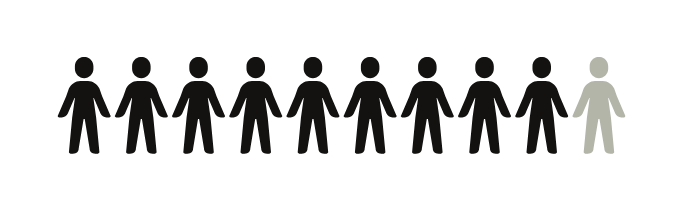 WORKING TOGETHER
To reduce project costs on site
[Speaker Notes: Selecting Insufficient Welfare, can impact the sites productivity. 

Reducing the number or toilets on site will lead to more breakdowns with over use. 

How many hours are wased in working hours with people being unproductive with insufficent space to have a break. 

Paying for better standards of equipment, can provide a reducion in fuel costs, savign energy which impacts the qualty of welfare and improves morale]
ADDITONAL SITE SERVICES
Improves site productivity
Water Delivery
Fuel Delivery
Effluent Removal
[Speaker Notes: Selecting Insufficient Welfare, can impact the sites productivity. 

Reducing the number or toilets on site will lead to more breakdowns with over use. 

How many hours are wased in working hours with people being unproductive with insufficent space to have a break. 

Paying for better standards of equipment, can provide a reducion in fuel costs, savign energy which impacts the qualty of welfare and improves morale]